Chimica Organica e Biologica
Prof. Erik Laurini

ZUCCHERI
Zuccheri - Definizione
Definiti poliidrossialdeidi o poliidrossichetoni, i carboidrati hanno formula generale Cn(H2O)m.

Possono esistere come monosaccaridi (zuccheri semplici) di formula Cn(H2O)n, disaccaridi, oligosaccaridi o polisaccaridi.
Il glucosio è il più abbondante in natura e viene generato dalle piante a partire da anidride carbonica, acqua ed energia solare
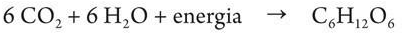 Zuccheri - Definizione
Esempi di polimeri di glucosio: l'amido e la cellulosa
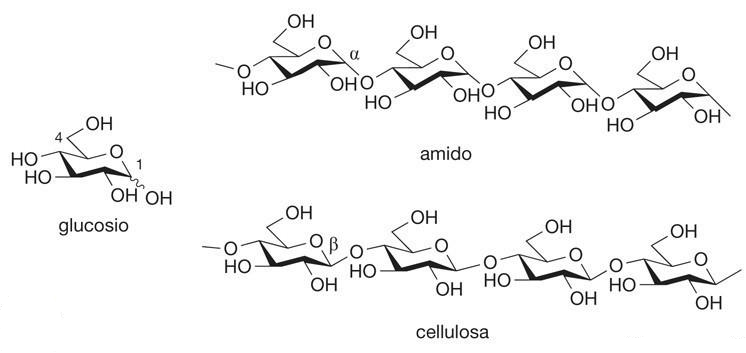 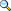 Zuccheri - Classificazione
Zuccheri – Classificazione: Aldosi
ALDOSI: Contengono un gruppo funzionale aldeidico. La gliceraldeide è la poliidrossialdeide più piccola .Si può definire aldotrioso.
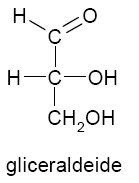 D se l’OH legato allo stereocentro più lontano dal carbonile si trova a dx, in proiezione di Fisher. L se l’OH legato allo stereocentro più lontano dal carbonile si trova a sx, in proiezione di Fisher.
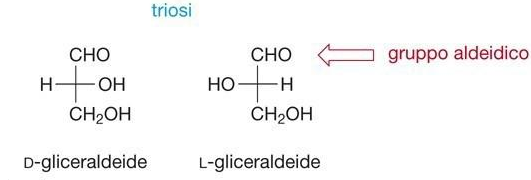 Zuccheri – Classificazione: Aldosi
Se alla gliceraldeide (trioso) si aggiunge un altro atomo di C, per allungare la catena, si ottengono i tetrosi, aventi 2 stereocentri (da cui 22stereoisomeri).
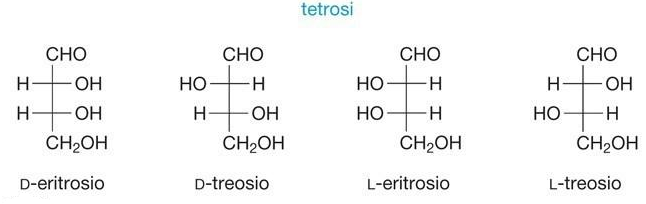 Treosio se i due OH sono da parti opposte

Eritrosio se i due OH sono dalla stessa parte.
Zuccheri – Classificazione: Aldosi
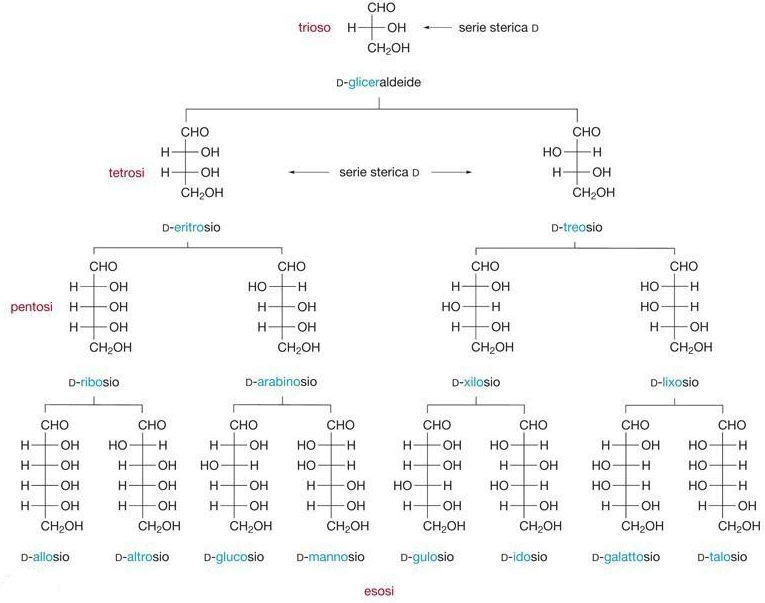 Zuccheri – Classificazione: Aldosi
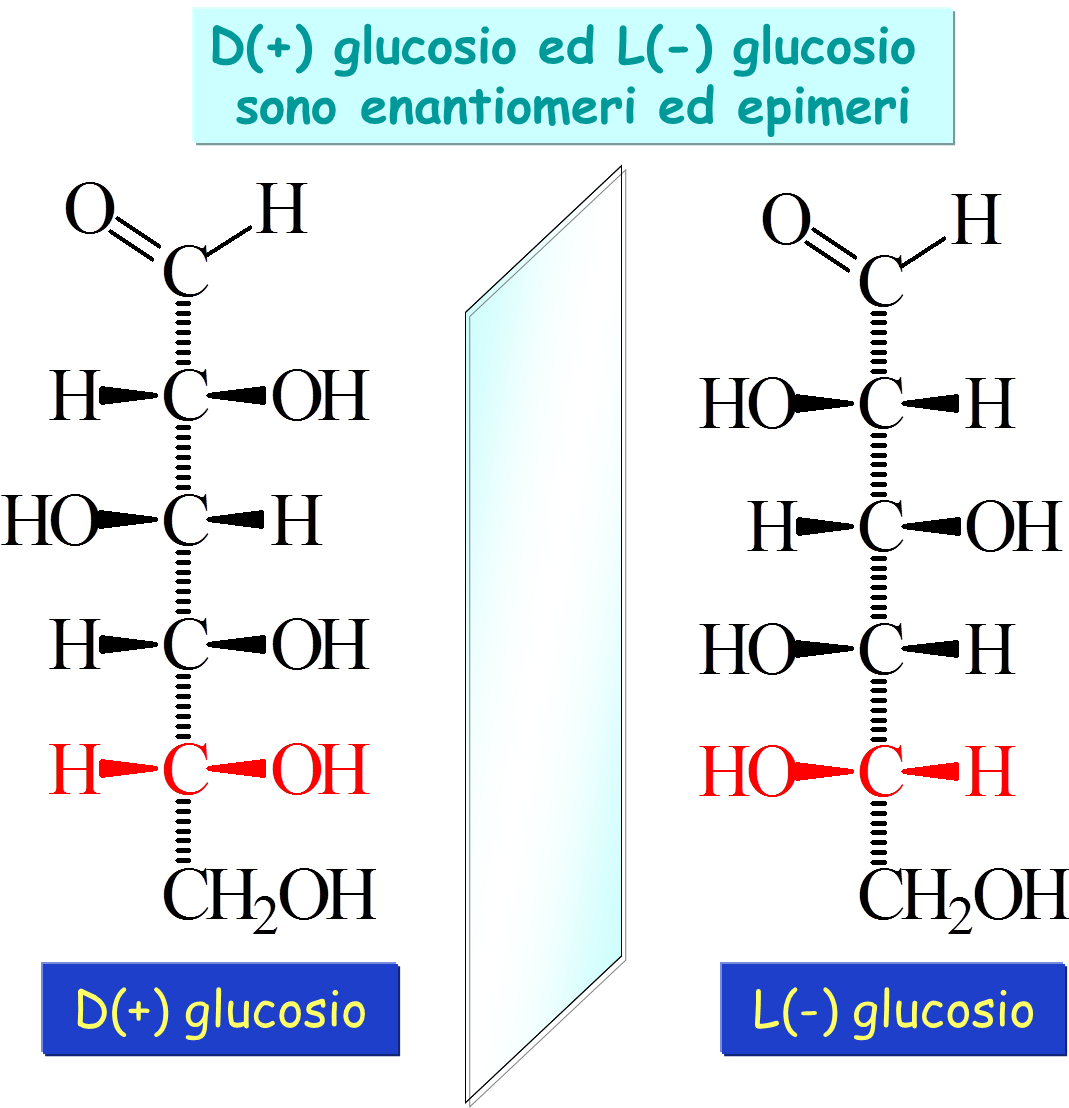 Dolce
Sostanza nutriente
Amaro
Sostanza NON nutriente
DOLCIFICANTI NATURALI
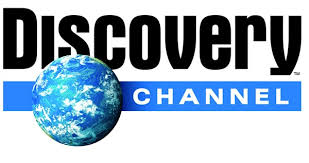 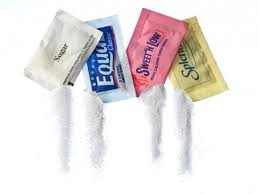 ottenuti per sintesi chimica;
elevato potere dolcificante + basso/assente potere nutritivo;
conferiscono una sensazione dolce molto persistente;
NON hanno effetto lassativo (no OH + non fermentazione).
meccanismo non è del tutto chiaro. 
può essere approssimato a un modello “chiave e serratura”, in cui il dolcificante interagisce con specifici recettori del gusto distribuiti sulla nostra lingua.
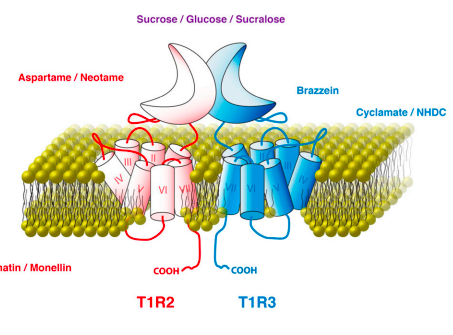 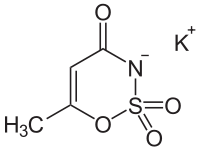 ACESULFAME K
6-metil-1,2,3-ossatiazina-4(3H)-one-2,2-diossido
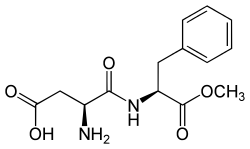 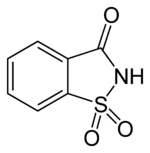 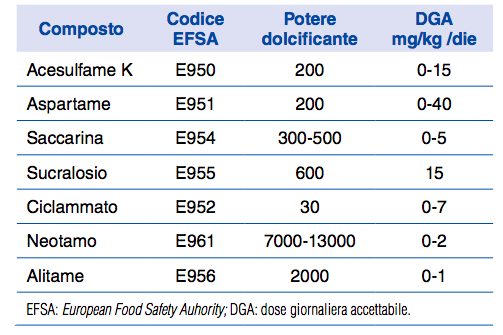 SACCARINA
1,1-diosso-1,2-benzotiazol-3-one
ASPARTAME
L-aspartil-L-fenilalanina metilestere
Zuccheri – Classificazione: Chetosi
CHETOSI: Contengono un gruppo funzionale chetonico
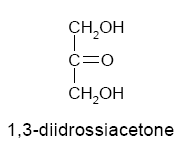 L’1,3-diidrossiacetone, è il primo della serie dei chetosi ed è l’unico carboidrato privo di centri stereogenici. 

Gli altri chetosi, eritrulosio, xilulosio e ribulosio hanno nomi derivati direttamente dai rispettivi aldosi con la desinenza -osio cambiata in -ulosio.
Zuccheri – Classificazione: Chetosi
Nei chetosi, il gruppo carbonilico si trova generalmente in posizione 2. Quando è in un’altra posizione è necessario specificarlo nella nomenclatura.
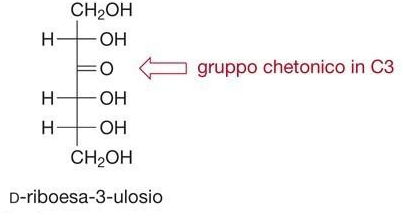 D perché l’OH dell’ultimo stereocentro è a dx
3 perché il C=O è in posizione 3
Ulosio perché è un chetoso
Riboesa perché la sequenza degli OH è quella del ribosio (v.aldoesosi)
Zuccheri – Classificazione: Chetosi
Il fruttosio è un chetoso.
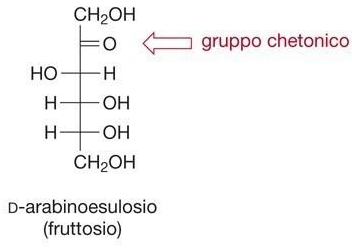 Zuccheri – Emiacetali
Strutture cicliche dei monosaccaridi: i monosaccaridi esistono in forma ciclica, perché avendo contemporaneamente un gruppo aldeidico e alcolico nella stessa molecola possono formare un emiacetale ciclico, per condensazione intramolecolare
. Formazione emiacetale:
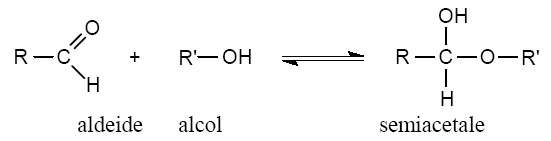 Zuccheri – Emiacetali
GLUCOSIO: 

Ciclizzazione tra il C5 e C1
Si genera  un nuovo centro chirale al C1 (il carbonile è un centro prochirale)
Si instaura un equilibrio dinamico tra la forma aperta e le due strutture cicliche
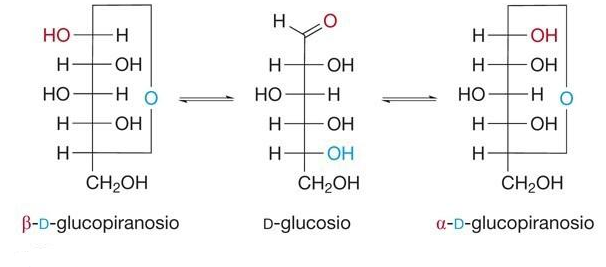 Zuccheri – Ciclici
Osservazione: Tutti e cinque gli ossidrili potrebbero sommarsi al gruppo carbonilico per formare emiacetali ciclici di diversa grandezza. 

Risulta preferita la formazione di un anello

 a sei atomi, chiamato piranosio, (dal pirano, un etere ciclico)






 a cinque atomi chiamato furanosio, dal furano.
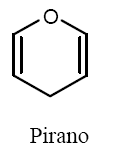 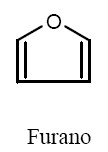 Zuccheri – Ciclici
In generale, il carboidrato (glico)
la cui struttura è formata da un anello a 5 termini, viene definito glicofuranosio
La cui struttura è formata da un anello a 6 termini, viene definito glicopiranosio
Esempio: nel caso del glucosio (aldoesoso), la ciclizzazione può dare origine sia ad una struttura furanosica che piranosica (anche se in natura è presente prevalentemente in forma piranosica).
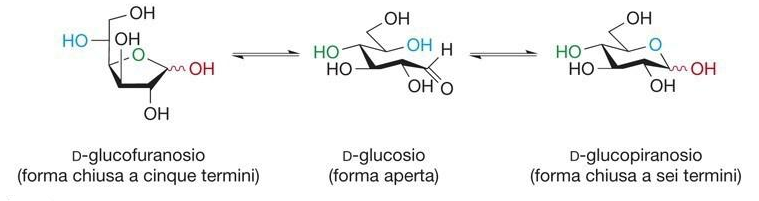 Zuccheri – Ciclici
Anche il fruttosio (chetoso) può ciclizzare in forma piranosica o furanosica
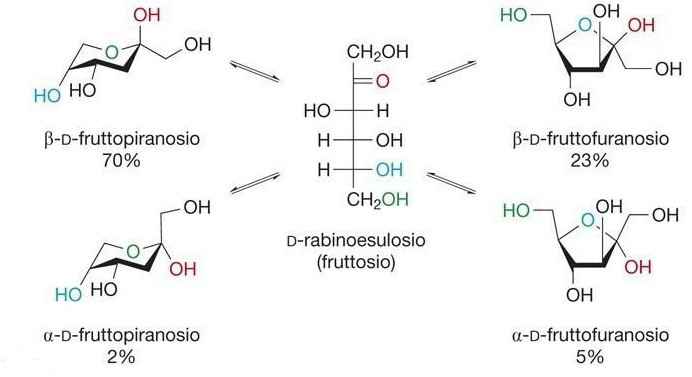 Zuccheri – Ciclici
Il fruttosio è presente all’equilibrio sia in forma piranosica che furanosica
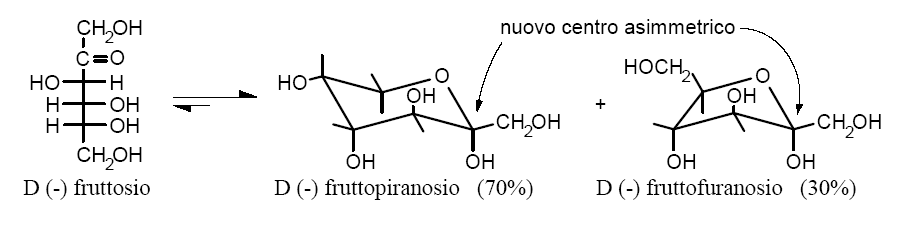 Zuccheri – Ciclici
Le strutture piranosiche possono essere rappresentate in più modi:
Conformazione a sedia (v. cicloesano), in cui i sostituenti sono assiali o equatoriali
Proiezione di Haworth, in cui i sostituenti sono cis o trans
Rappresentazione a cuneo e tratteggio, per evidenziare la stereochimica
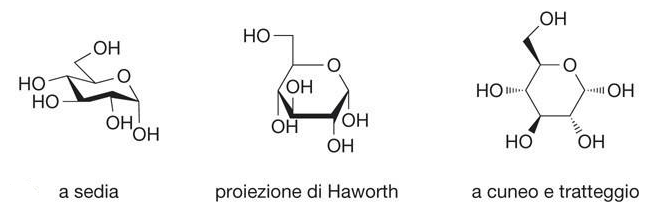 Zuccheri – Anomerizzazione
Configurazione anomerica a e b
Nella ciclizzazione intramolecolare di uno zucchero il C1 (C carbonilico) diventa uno stereocentro e prende il nome di carbonio anomerico
I due stereoisomeri che si generano vengono definiti anomero a e anomero b
L’ anomero a e l’anomero b sono tra loro diastereoisomeri
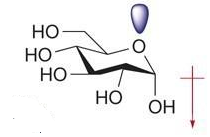 L’ effetto anomerico è quell’effetto che giustifica la presenza dell’anomero a del D-glucosio, per  stabilizzazione elettronica, in quanto i dipoli dovuti al sostituente elettronegativo sul C anomerico e al doppietto sull’O sono opposti.
Zuccheri – Mutarotazione
E’ la variazione del potere ottico rotatorio di uno zucchero in soluzione, dovuta all’equilibrio dinamico che si instaura tra la forma aperta e i due anomeri a e b.Quando si prepara una soluzione di glucosio, in realtà si scioglie un solo anomero. Si parte dal solubilizzare in acqua l’ a-D glucopiranosio puro, che  ha un suo potere rotatorio specifico di +112°. Via Via il potere rotatorio cambia fino a stabilizzarsi ad un valore di +53° .
a- D- glucopiranosio           [a]= +112° misurato con polarimetrob- D- glucopiranosio           [a]= +19° misurato con polarimetro a e b all’equilibrio                [a]= +53°
Avendo questi valori e impostando un’ equazione è possibile ricavare la % di anomero a e di anomero b
 (% enantiomerica)
53= (112 X % a/100) + (19 X % b/100)% a + % b = 100
Zuccheri – Reazioni
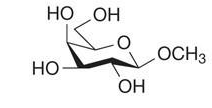 1) Formazione di glicosidi


Un carboidrato può reagire con un alcol al suo C anomerico, formando un acetale.
La struttura che si genera viene definita glicoside e il legame che si instaura tra lo zucchero e l’alcol si chiama legame glicosidico
La parte non zuccherina di un glicoside si chiama aglicone
Zuccheri – Reazioni
Per attribuire il nome a un glicoside, in genere si considera l'alcol come sostituente dello zucchero che prenderà il suffisso -side
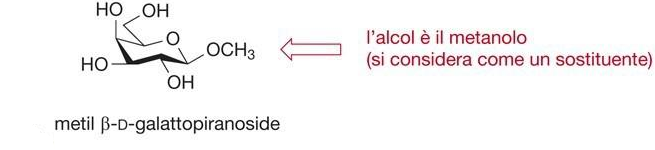 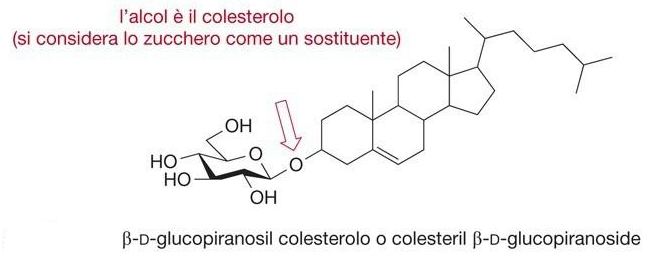 Se l'aglicone è rappresentato da un alcol complesso, lo zucchero viene considerato sostituente dell'aglicone, attribuendogli il suffisso -il
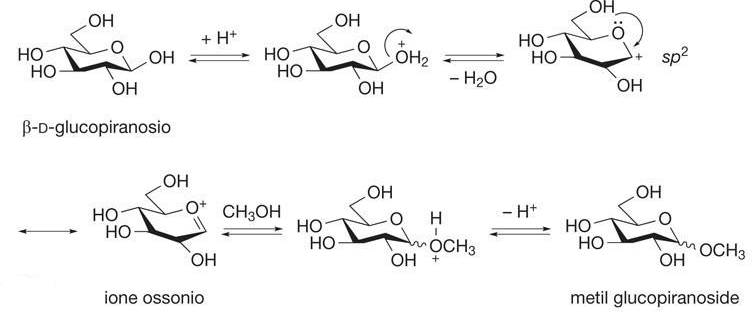 Meccanismo della glicosazione: in eccesso di alcol(in eccesso di acqua si ha l’idrolisi del legame acetalico)
Zuccheri – Reazioni
Isomerizzazione alcalina: comporta l’enolizzazione della funzione aldeidica
Riduzione del gruppo carbonilico: i glicitoli
Sorbitolo
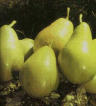 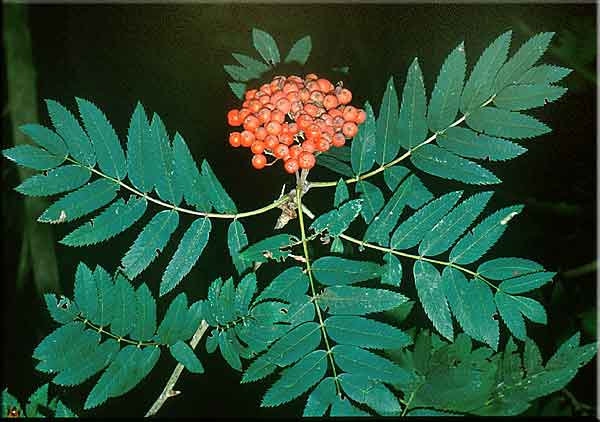 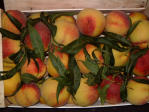 “Sorbus aucuparia”
Mannitolo
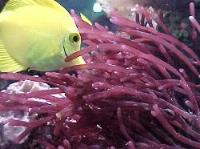 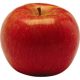 Zuccheri – Reazioni
Ossidazione dei carboidrati: gli acidi aldonici, aldarici e alduronici
Zuccheri – Disaccaridi
DISACCARIDI : sono dati dall’unione di 2 monosaccaridi tramite legame glicosidico
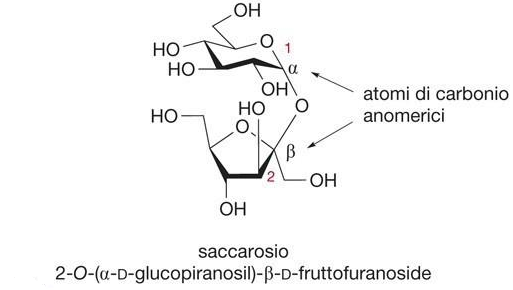 Saccarosio
Lattosio
Maltosio
Cellobiosio
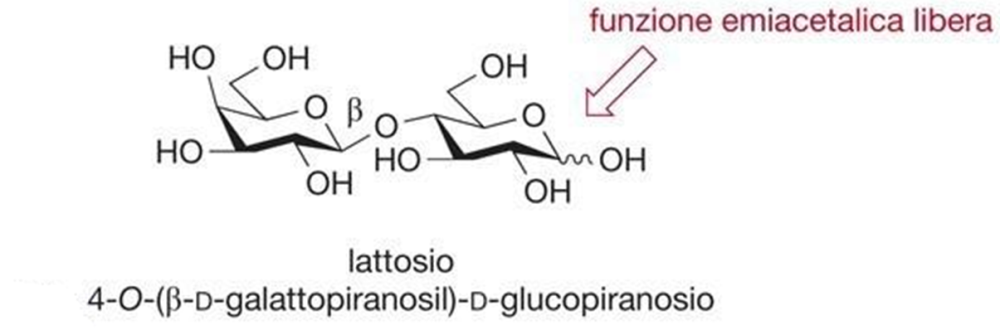 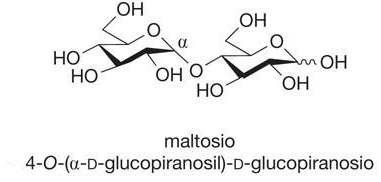 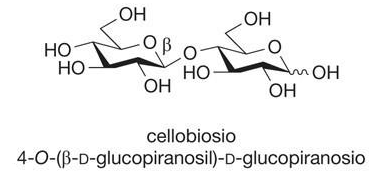 Zuccheri – Polisaccaridi
POLISACCARIDI: dati dall’unione di più monosaccaridi
Amido
Cellulosa
Pectina
Chitina
Eparina
Zuccheri – Polisaccaridi
AMIDO: Le ramificazioni dell'amilopectina traggono origine dal legame tra il C6 di un'unità di glucosio e il C1 di un'altra unità e si presentano a intervalli di 20-25 unità di glucosio
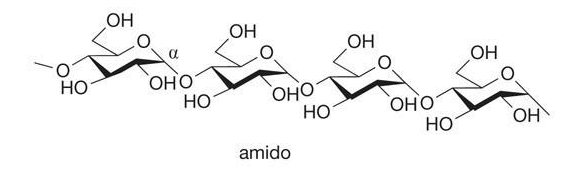 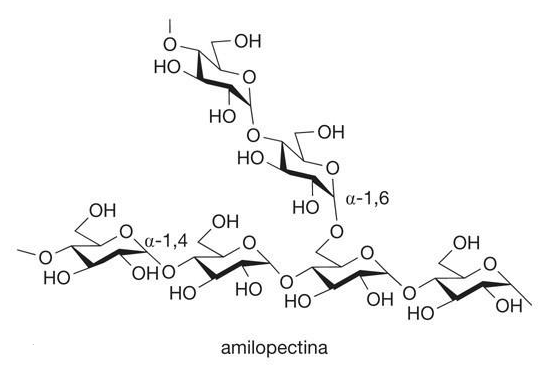 Zuccheri – Polisaccaridi
CELLULOSA: tende a disporsi su di un piano, formando differenti strati impaccati uniti da legami a idrogeno
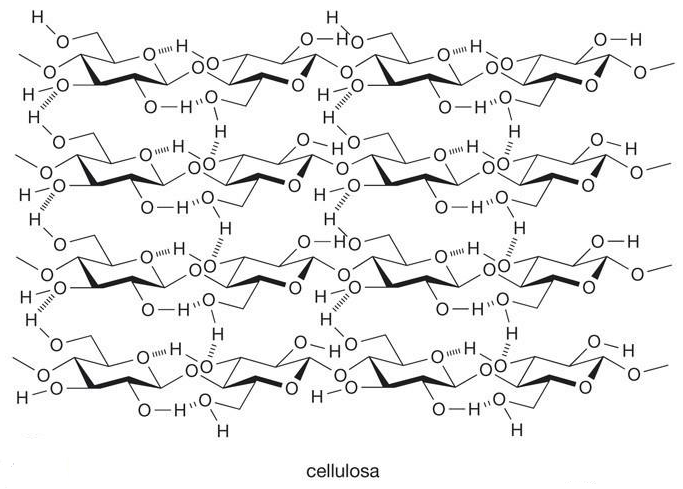 Zuccheri – Polisaccaridi
CHITINA:  costituito da più unità di N-acetilglucosamina (N-acetil-D-glucos-2-ammina) legate tra di loro con un legame di tipo β-1,4, lo stesso delle unità di glucosio che formano la cellulosa. (Scheletro degli insetti, funghi)
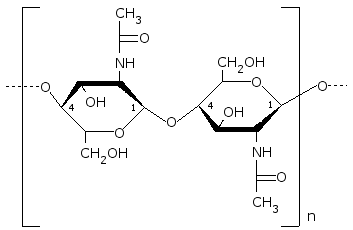 EPARINA:  è un glicosaminoglicano altamente solfatato. Ha la più alta densità di carica negativa tra tutte le biomolecole. (Anticoagulante)
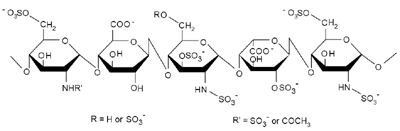 Zuccheri – Eparina
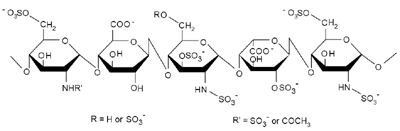 Gruppi carbossilici

     carica negativa


ANTICOAGULANTE
Attiva  l’antitrombina III, inibitore della coagulazione
Protamina lega i suoi gruppi cationici a quelli anionici dell’eparina neutralizzando l’effetto             

		problemi
                                                                                                                          		ricerca                                                            
                                                                                                                          		autoassemblaggio
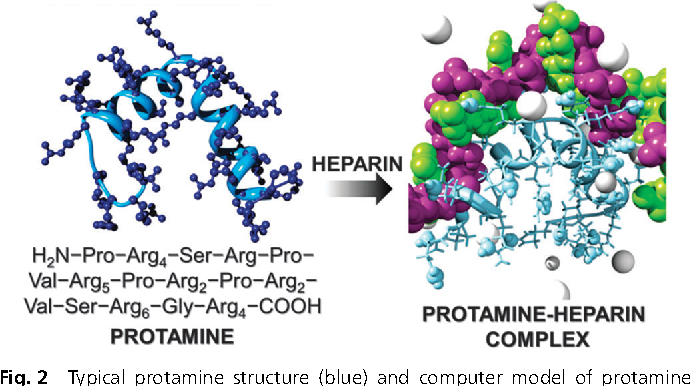 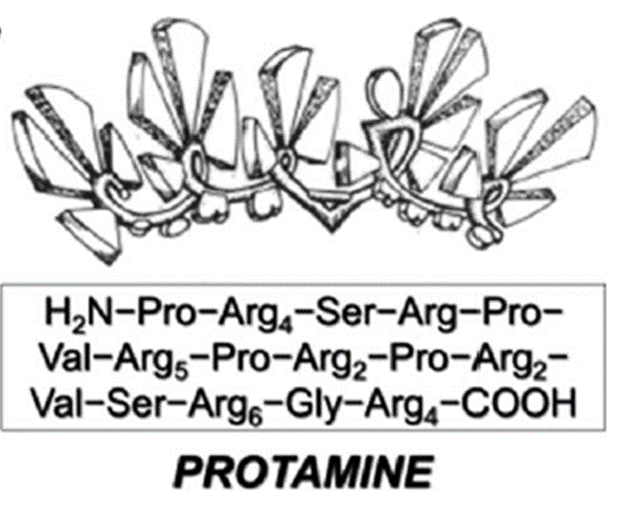 Zuccheri – Eparina
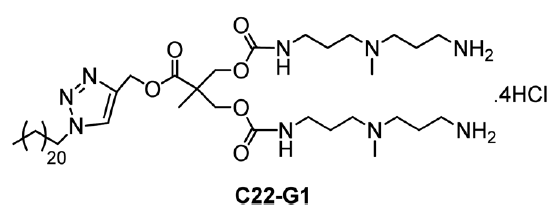 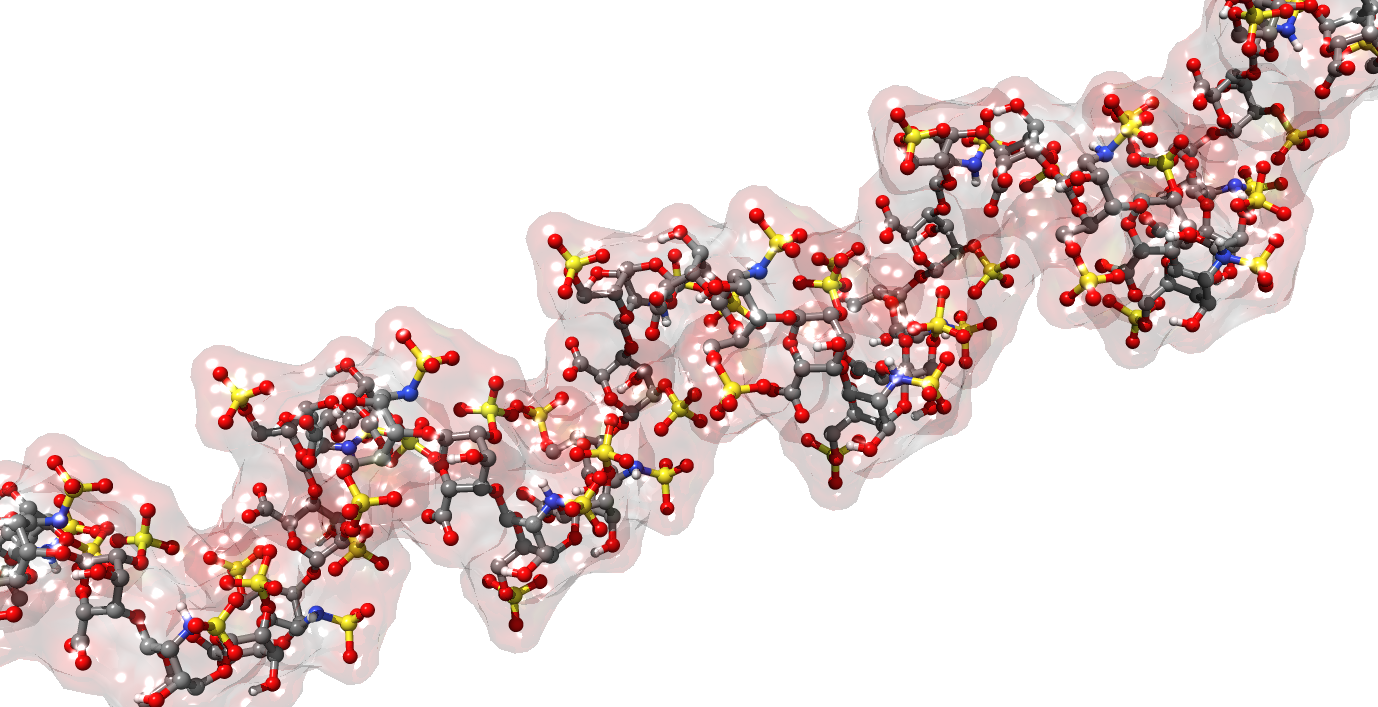 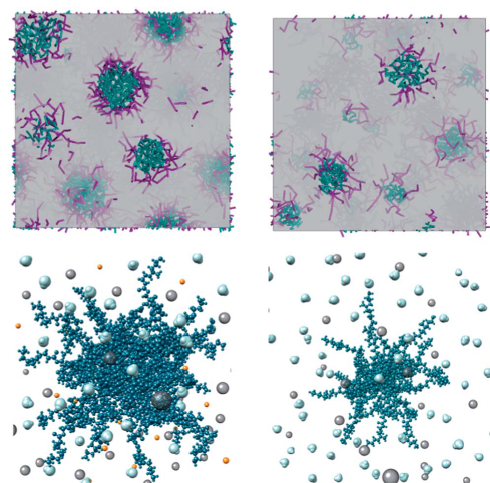 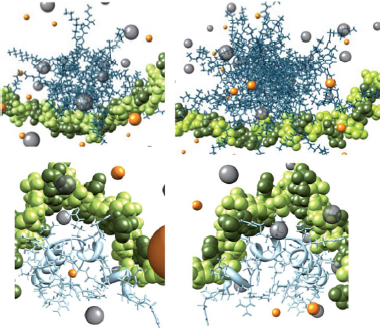 Progettare sistemi auto-assemblanti (SAMul) che legano l’Eparina 
Più efficaci e meno tossici della protamina
Verifica tramite test per monitorare i due stadi della trombogenesi: 
aPTT activated partial thromboplastic time
PT prothrombin clotting time
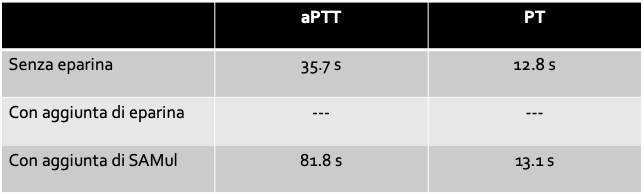